Describing Matter – SCI 104
Test Review
Expectations
The test will begin promptly at 9:00AM tomorrow
You are allowed to bring a pencil/pen and a calculator. Nothing else. No notes.
You may take the whole period to write the test. We may take period 4 to write the second part of the test. Same expectations.
Normally, violation of the class rules results in a tick. In a test environment, violation of the class rules will result in ejection from the class and, at the teacher’s discretion, a mark of 0 may be given for the whole test.
In the case that a student is caught cheating, the school’s regular cheating policy will apply and the student will automatically receive a mark of 0 of the test.
In this class, being in possession of a cellphone, or any device capable of receiving/transmitting information, during a test will automatically count as cheating. This includes if the device is turned off or put away. Leave it in your locker!
Phases of matter
How containers affect shape and volume
The energy levels of each phase
The particle diagrams of each phase
The speed of the particles in each phase and why the speeds vary
How substances move from one phase to another
Containers
Solid: does not change shape, does not change volume
Liquid: changes shape based on the container, does not change volume
Gas: the shape matches the shape of the container, the volume matches the volume of the container
Energy Levels
Solids: low energy
Liquids: medium energy
Gases: high energy
Particle Diagrams
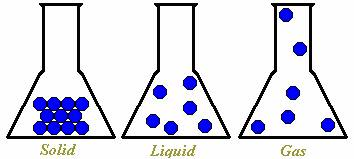 Speed
Solids: slow
Liquids: medium
Gases: fast

Why???? Because solids have the least ENERGY and gases have the most ENERGY.
THEREFORE: For a solid, which has low energy, it must GAIN energy to get to the liquid phase.
SIMILARLY: For a gas, which has high energy, it must LOSE energy to get to the liquid phase.
Density
How to calculate density
D=m/v will be provided on the test
All this gets you 90%....
About 10% of the test is based on whether or not you may apply your knowledge in a NEW situation which you have not seen before.
How are we supposed to do something that we’ve never seen before?????
Answer: that’s life. We are checking for a deep understanding of the concepts taught in class.
Test taking tips
If you are unsure about a question, skip it, come back to it at the end of the test. Sometimes you can remember something afterwards and go back to it.
If you do not understand a question, ask the teacher. The worst thing that can happen is that they can’t help you.
Plan to take about 10 minutes per page.                                      40 minutes / 4 pages = 10 minutes per page.
Keep your answers short and simple. I will never ask a question with a complicated answer.